Y6 Parents’ Evening
Wednesday 11th July
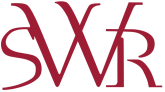 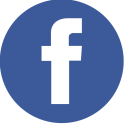 Sir William Romney’s School
Aspiration	Confidence Collaboration
      Independence Resilience
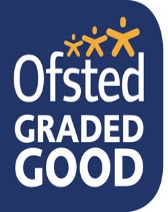 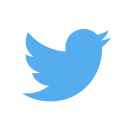 @swr_school
SWR priority……
‘To create a culture of ambition and aspiration by having high expectations of students, parents, 
staff and governors.’
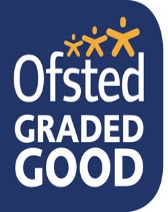 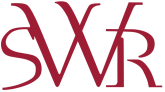 [Speaker Notes: Setting the bar high for all!
Personalised approach towards learning and progress
High expectations in terms of behaviour, attitudes towards to learning, uniform and representing our school.]
Coming very soon…..
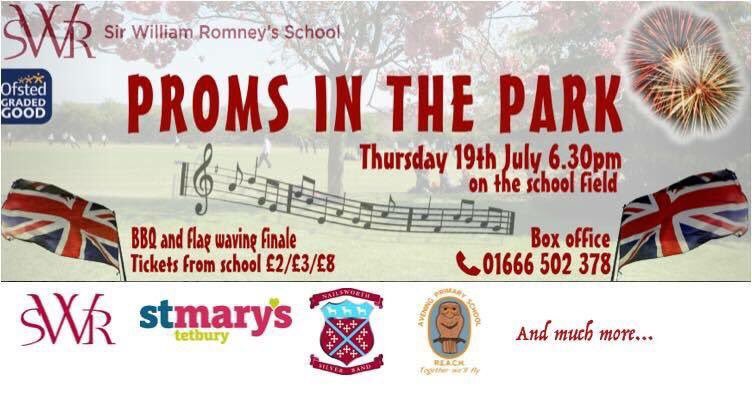 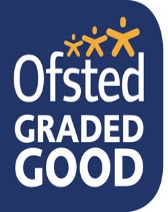 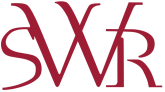 Bus Transport
Stagecoach Service (69) (Stroud – Rodborough-Minchinhampton-Avening Memorial Hall-SWR)
Collection & Drop-Off on school site 
Single Fair: £2.50
Return: £4.20
MegaRider: £21 (weekly - online)

Rover Private Hire Service (formerly 131) (Stroud-Woodchester-Nailsworth-Avening-SWR)
Standing order mandate with Rover European
£50 deposit payable to Rover European by 21st July
First monthly payment £34.48 by 25th August (less £50 deposit)
8 further monthly payments of £84.44 (20th of each month)
OR, purchase 10 rides for £25 from school reception
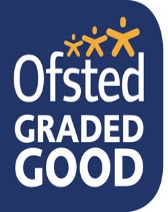 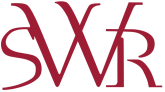 Year 7 at SWR
Role of the Learning Manager and tutor
Communication and contact
Overview of Year 7
	parents’ evenings
	reports
	events
Routines and organisation
Homework
Uniform
House system
‘All parents agree that their children are safe in the school. As one parent remarked, the school ‘provides a safe, secure and inspirational environment for my children to learn.’ (OFSTED February 2016)
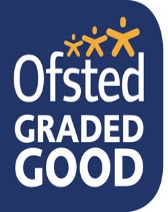 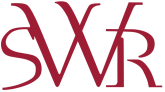 Year 7 at SWR
Dates for your Diary:
Tuesday 4th  September Y7 & Y10 Induction Day
Wednesday 12th September Y7 BBQ 6.30pm-8.30pm
Friday 21st  September Whole School Walk
Thursday 4th October  Parent Tutor Evening 5pm-7.30pm
Monday 25th March  Y7 Parents Evening 5-7:30pm
‘All parents agree that their children are safe in the school. As one parent remarked, the school ‘provides a safe, secure and inspirational environment for my children to learn.’ (OFSTED February 2016)
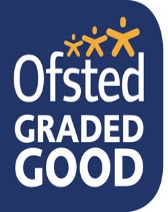 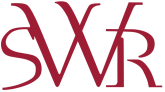